Qualities of a Good Friend
© Miracle Foundation 2020
Take Turns
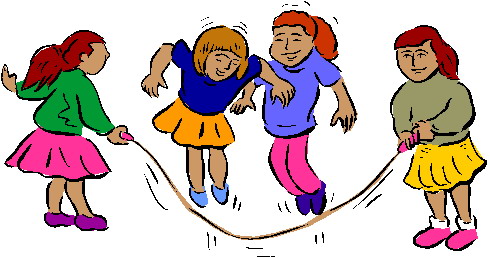 © Miracle Foundation 2020
Share
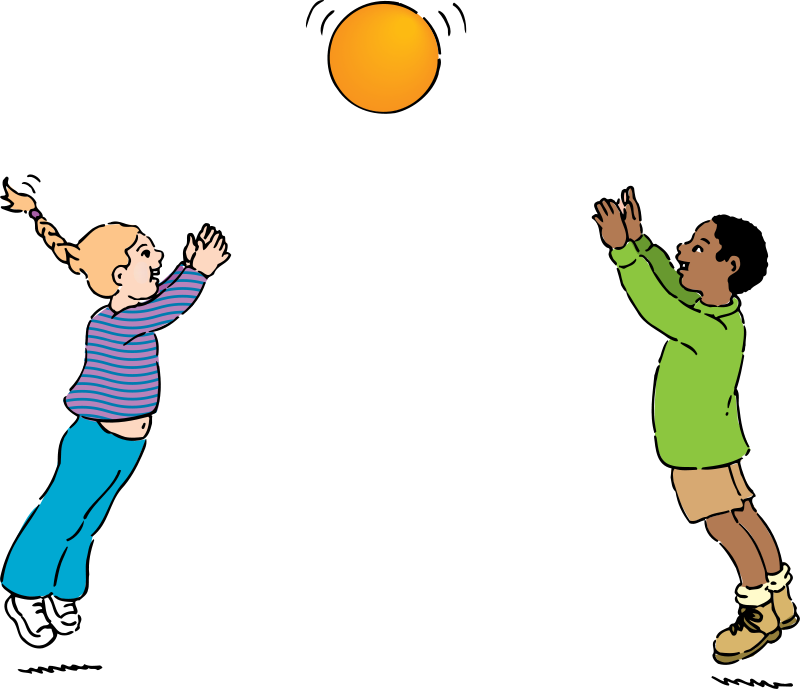 © Miracle Foundation 2020
Do Your Part
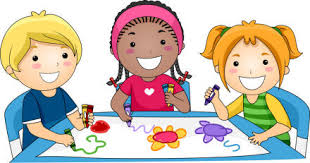 © Miracle Foundation 2020
Listen
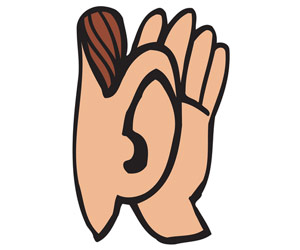 © Miracle Foundation 2020
Be Polite
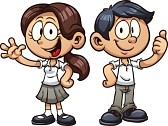 © Miracle Foundation 2020
Be Patient
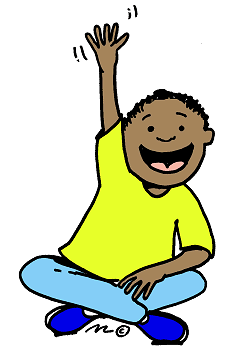 © Miracle Foundation 2020
Be Helpful
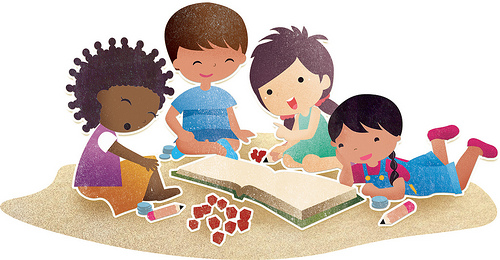 © Miracle Foundation 2020
Thank you!
© Miracle Foundation 2020